Regulatory Approval of New Devices
SCMR 2015 Interventional CMR Workshop

Technology for Interventional cMRI

Steve Wedan
Regulatory Approval
Vital to help ensure true safety and effectiveness of new devices

Tool to help:
Guide us to collective body of safety knowledge: standards
Hold us accountable for careful and methodical design, manufacture, and testing of devices
Force us to make a proof argument for the safety and effectiveness of new devices
Regulatory Approval
Vital to help ensure true safety and effectiveness of new devices

Tool to help:
Guide us to collective body of safety knowledge: standards
Hold us accountable for careful and methodical design, manufacture, and testing of devices
Force us to make a proof argument for the safety and effectiveness of new devices
Where are the iCMR devices?
We have seen presentations and posters for years that show the feasibility of iCMR devices

Yet very few have made it to clinical practice

Regulatory approval process is extremely demanding
MR safety testing can be tricky (applicable standards not always available)
Standards based patient safety requirements can make MR compatibility solutions challenging
Example:  RF Heating of a Catheter
Non-magnetic catheter with no RF heating mitigation technology
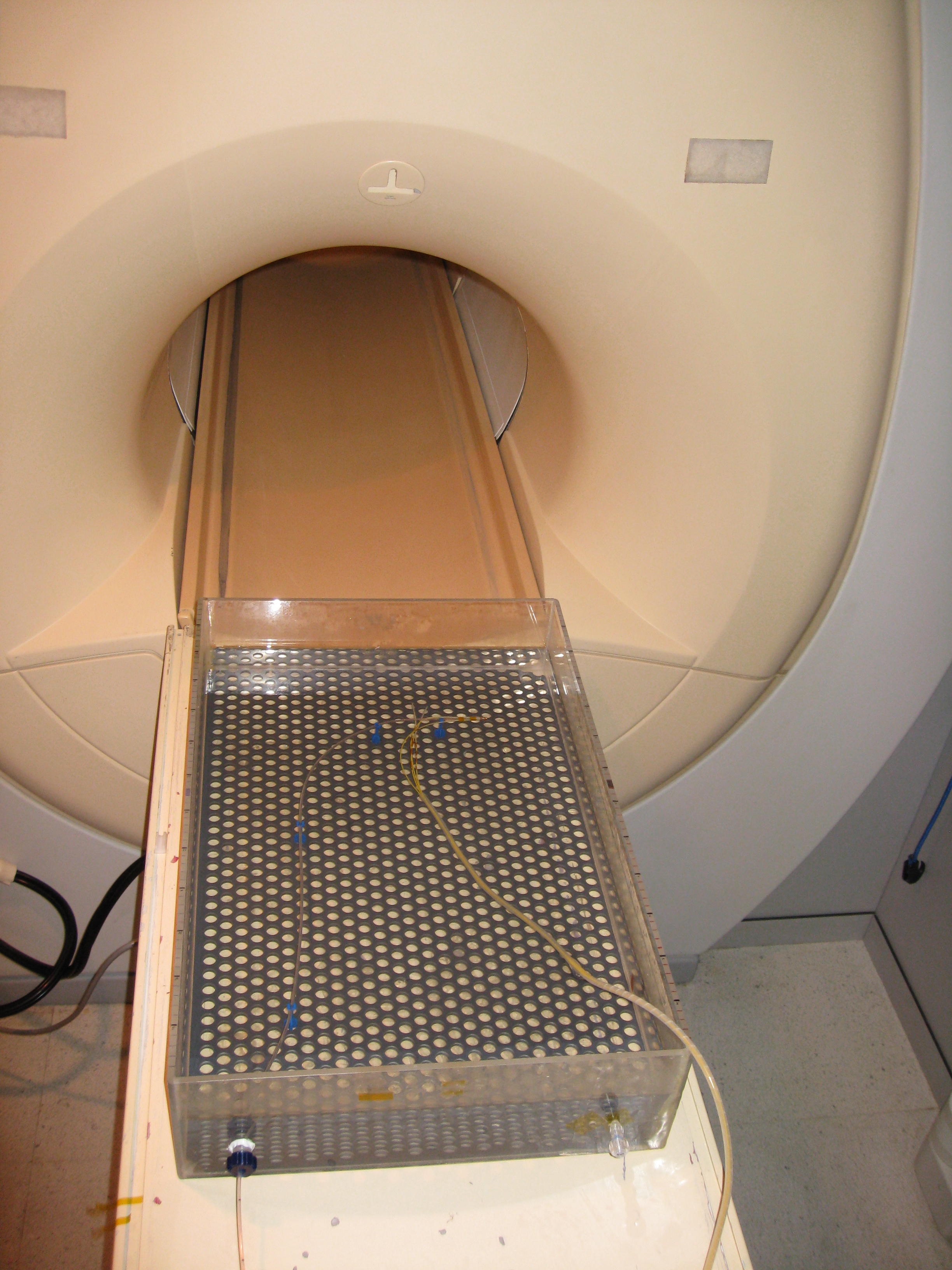 ASTM F2182 Phantom
Saline 4.7 mS/cm
SAR = 4 W/kg
Example:  RF Heating of a Catheter
Non-magnetic catheter with no RF heating mitigation technology
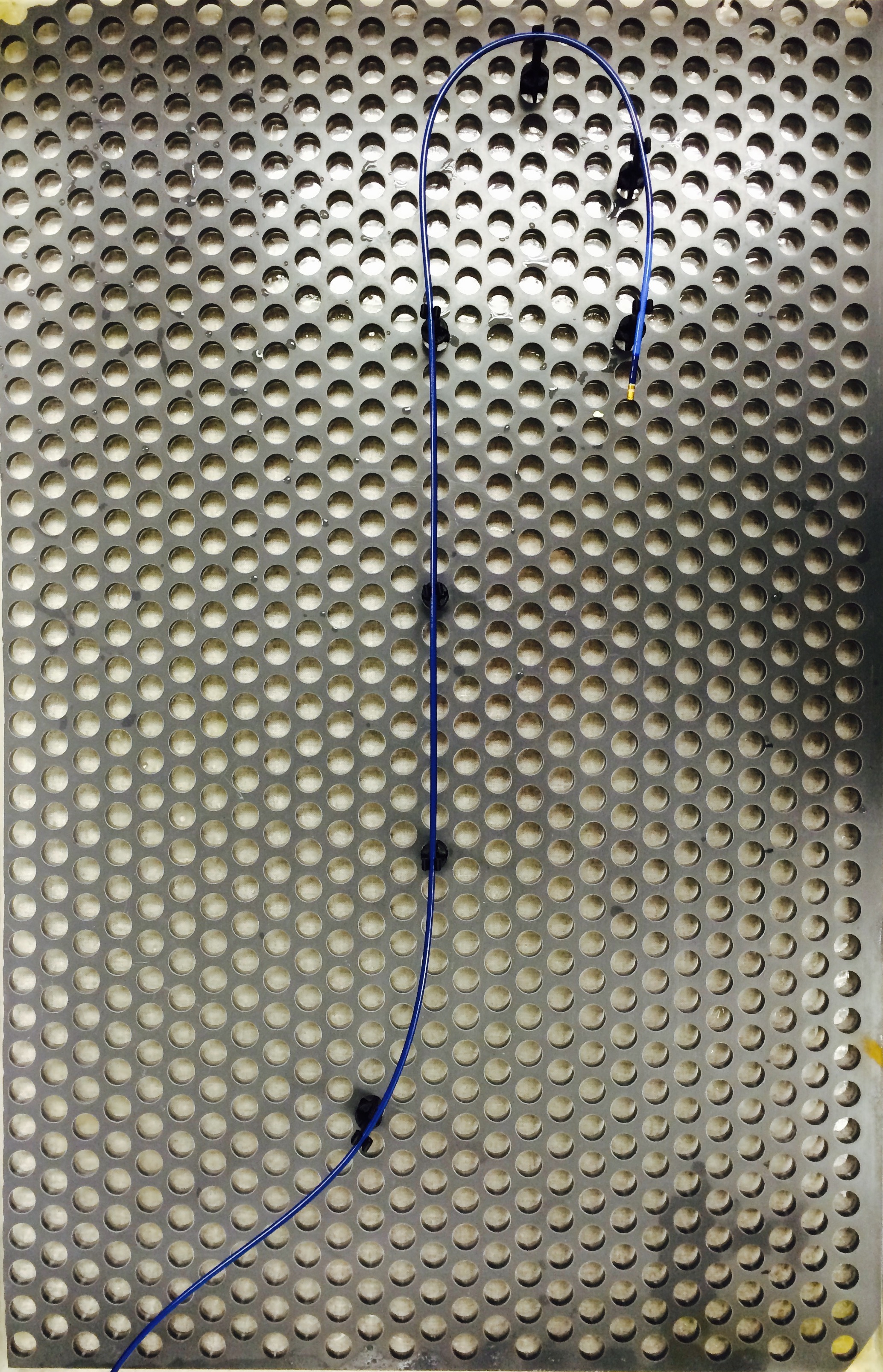 ASTM F2182 Phantom
Saline 4.7 mS/cm
SAR = 4 W/kg
Anatomical Trajectory
ΔT = 2.3 °C
Example:  RF Heating of a Catheter
Non-magnetic catheter with no RF heating mitigation technology
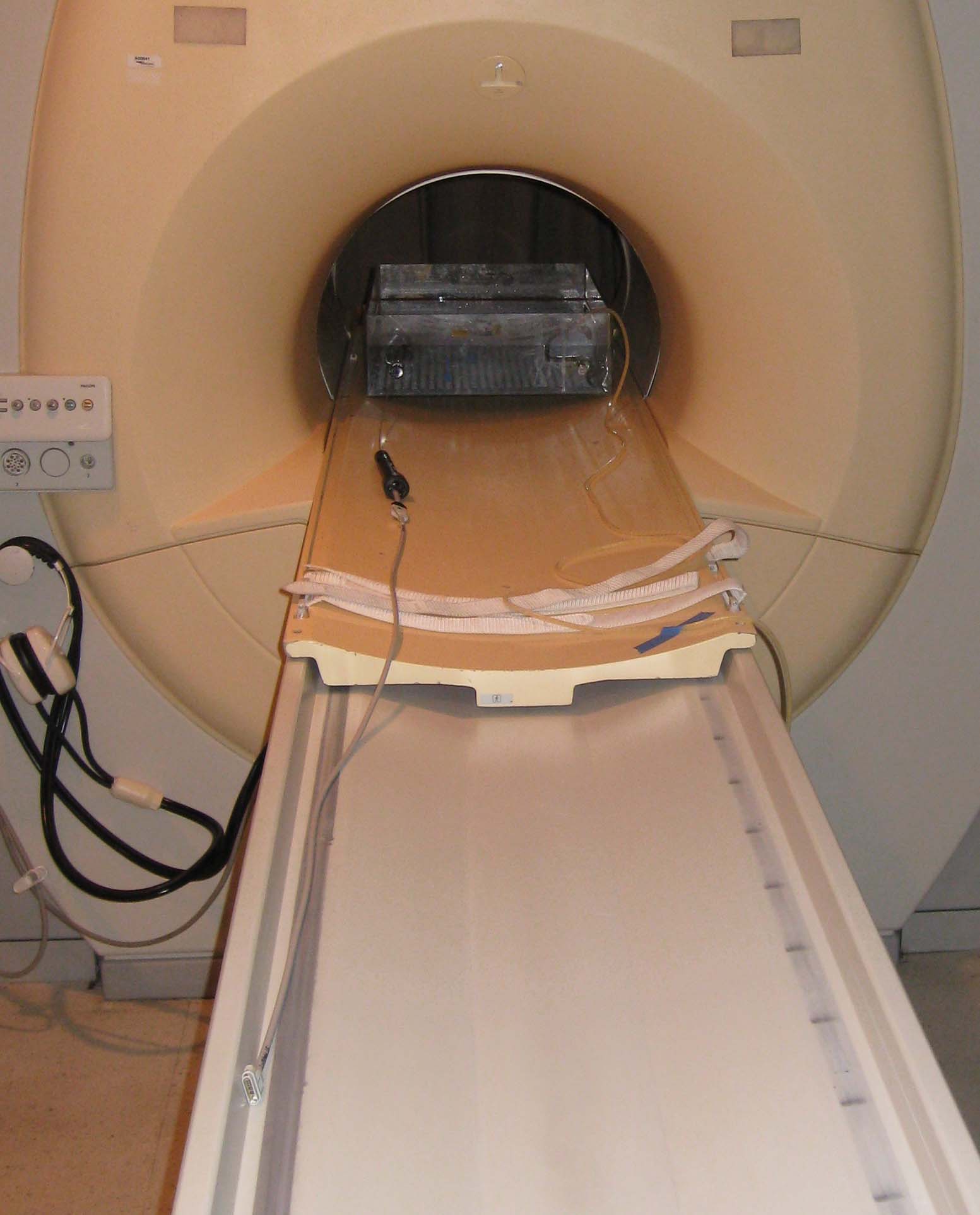 ASTM F2182 Phantom
Saline 4.7 mS/cm
SAR = 4 W/kg
Anatomical Trajectory
Catheter Cable Attached
ΔT = 2.3 °C
Example:  RF Heating of a Catheter
Non-magnetic catheter with no RF heating mitigation technology
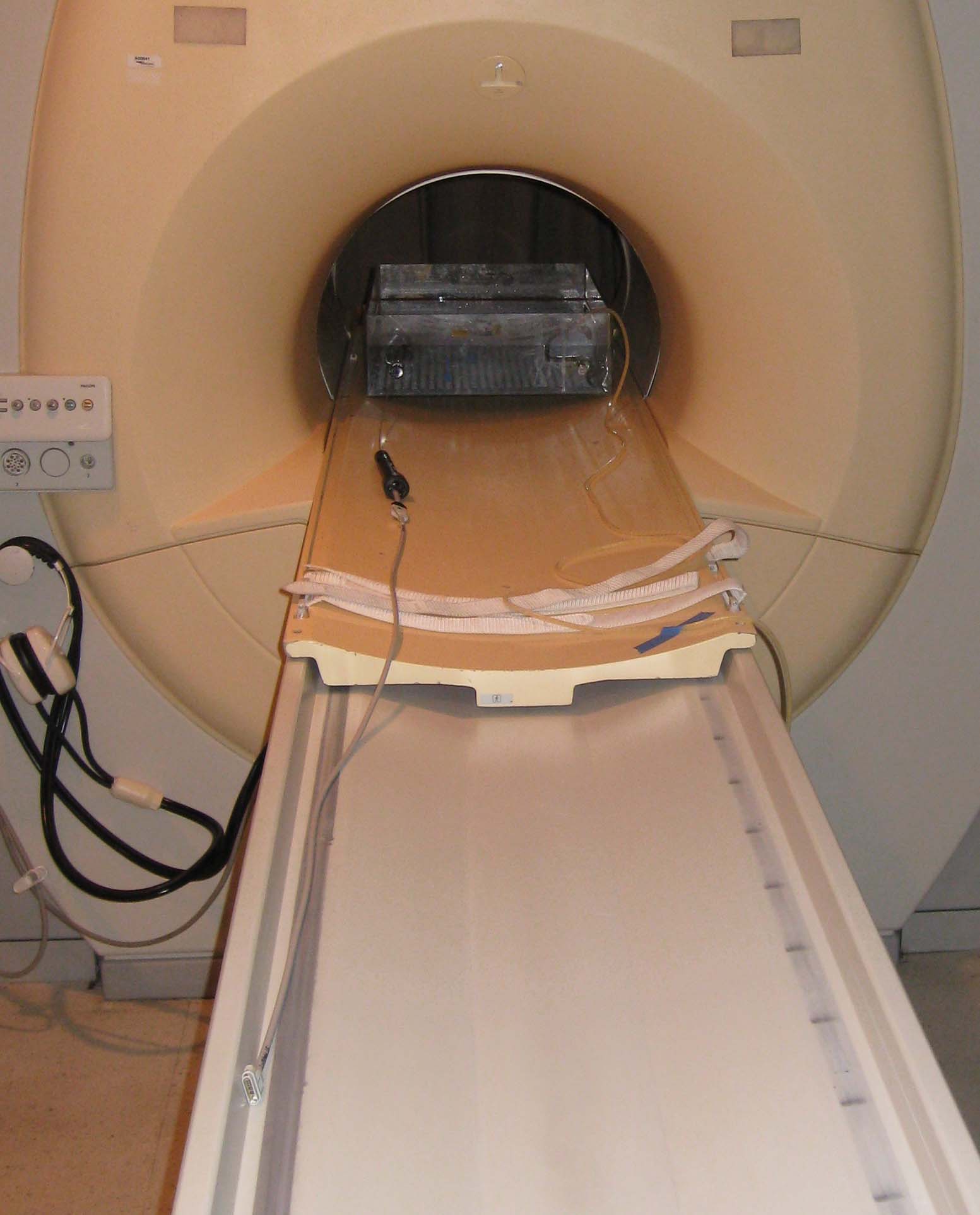 ASTM F2182 Phantom
Saline 4.7 mS/cm
SAR = 4 W/kg
Anatomical Trajectory
Catheter Cable Attached
ΔT = 2.3 °C
ΔT = 3.0 °C
Example:  RF Heating of a Catheter
Non-magnetic catheter with no RF heating mitigation technology
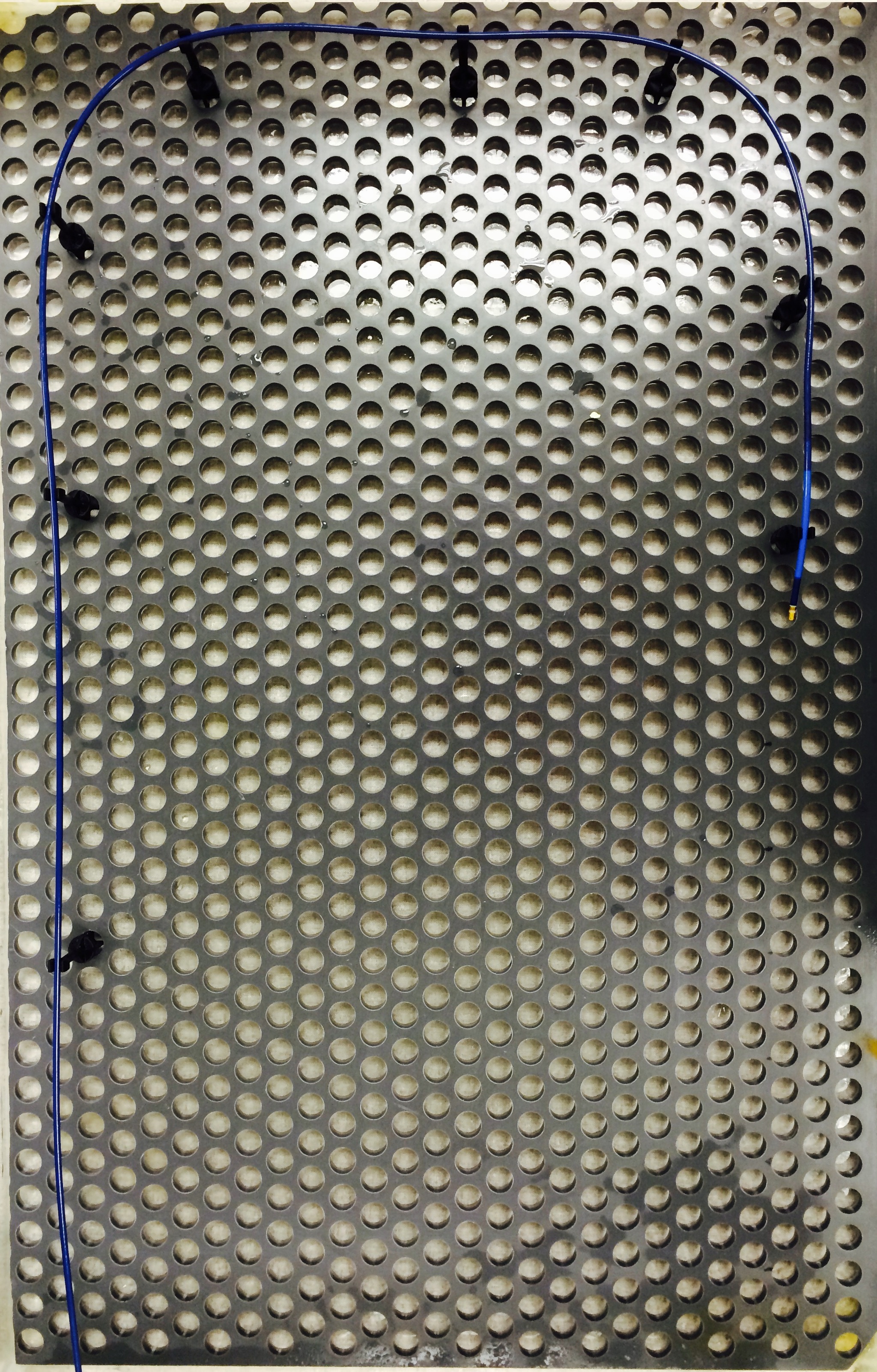 ASTM F2182 Phantom
Saline 4.7 mS/cm
SAR = 4 W/kg
Anatomical Trajectory
Catheter Cable Attached
Improved Test Trajectory
ΔT = 2.3 °C
ΔT = 3.0 °C
Example:  RF Heating of a Catheter
Non-magnetic catheter with no RF heating mitigation technology
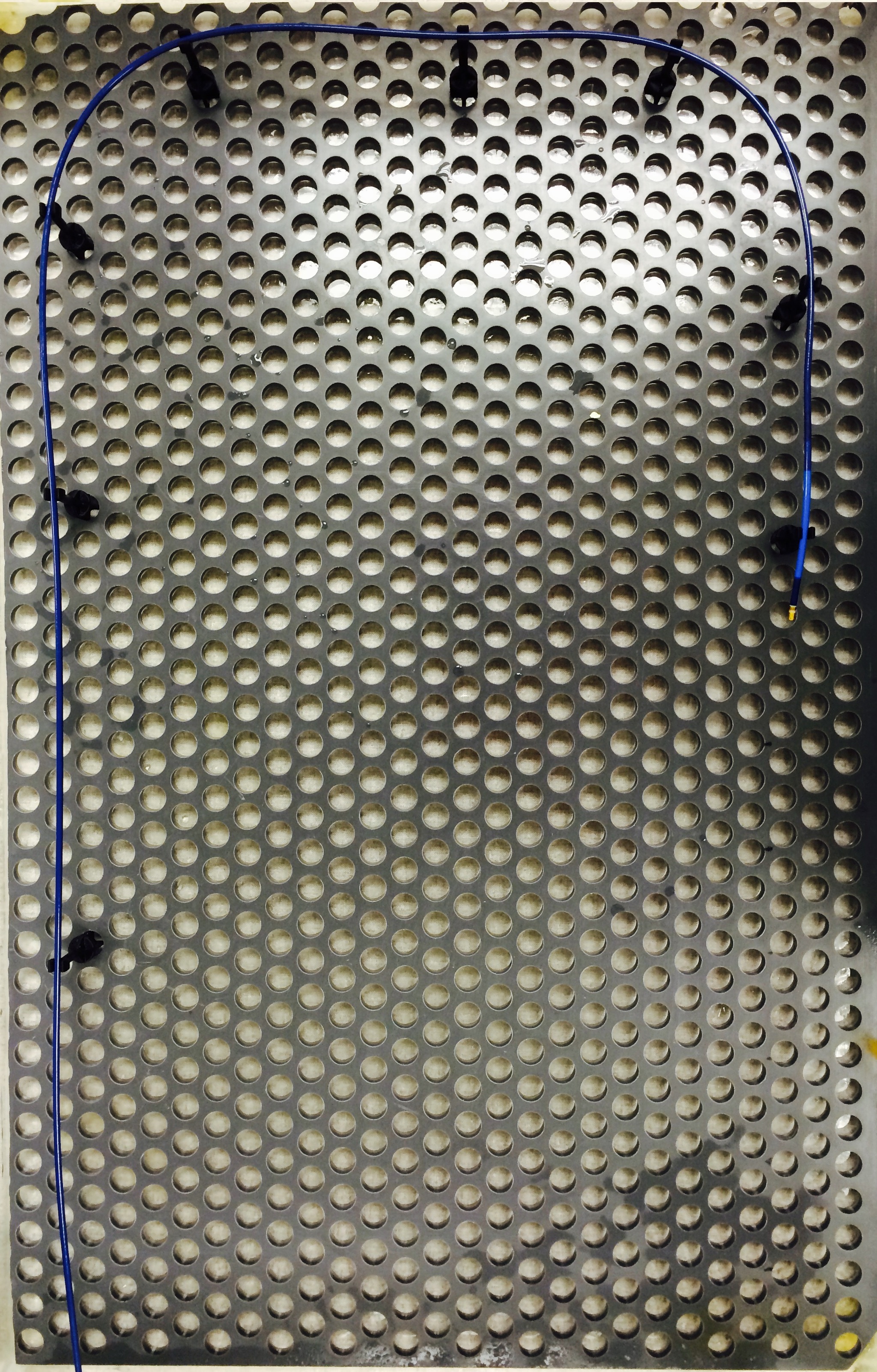 ASTM F2182 Phantom
Saline 4.7 mS/cm
SAR = 4 W/kg
Anatomical Trajectory
Catheter Cable Attached
Improved Test Trajectory
ΔT = 2.3 °C
ΔT = 3.0 °C
E
Example:  RF Heating of a Catheter
E fields in the body 
are complex
Example:  RF Heating of a Catheter
Non-magnetic catheter with no RF heating mitigation technology
ASTM F2182 Phantom
Saline 4.7 mS/cm
SAR = 4 W/kg
Anatomical Trajectory
Catheter Cable Attached
Improved Test Trajectory
Varying Insertion Depths
ΔT = 2.3 °C
ΔT = 3.0 °C
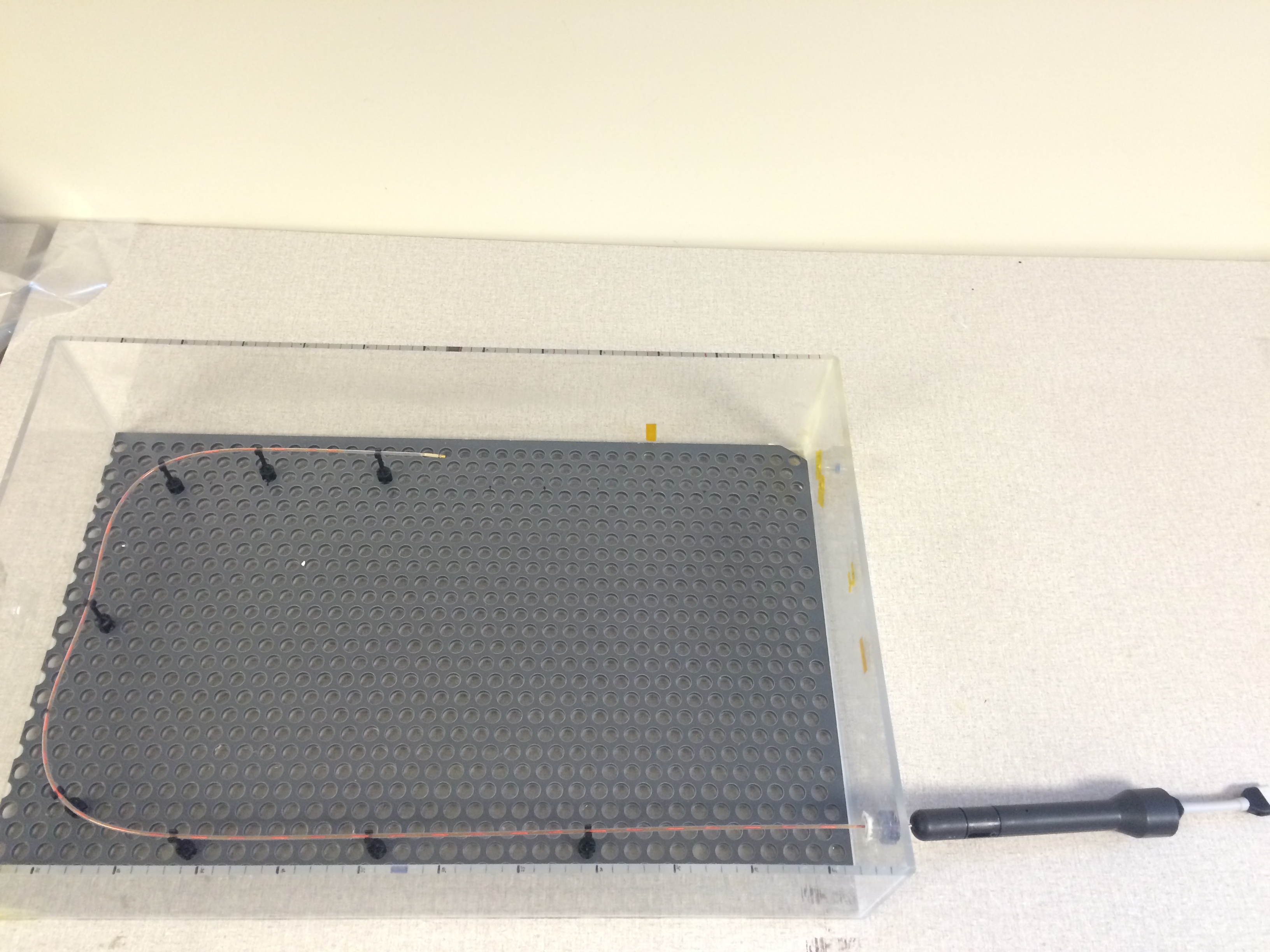 Example:  RF Heating of a Catheter
Non-magnetic catheter with no RF heating mitigation technology
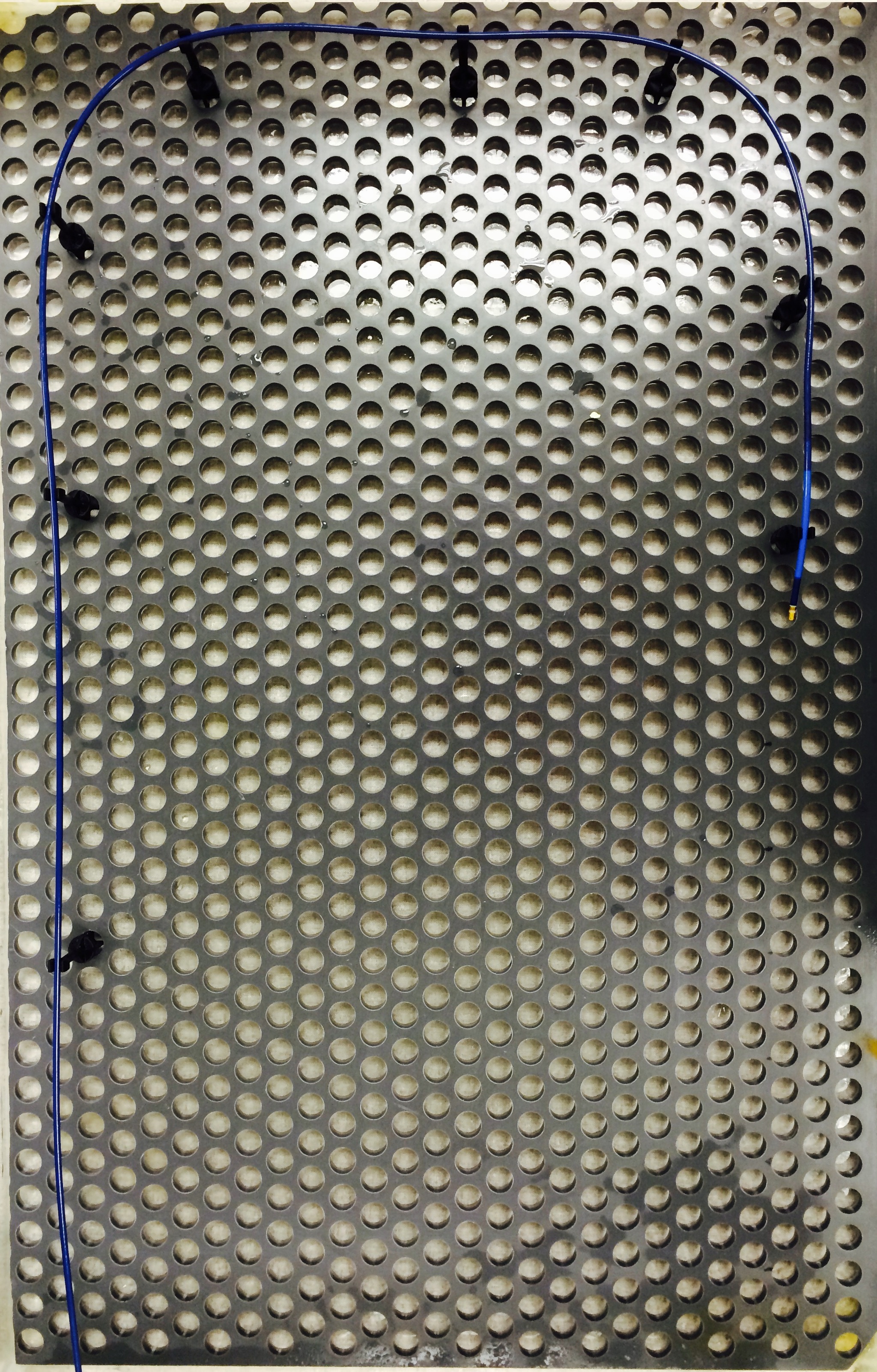 ASTM F2182 Phantom
Saline 4.7 mS/cm
SAR = 4 W/kg
Anatomical Trajectory
Catheter Cable Attached
Improved Test Trajectory
Varying Insertion Depths
ΔT = 2.3 °C
ΔT = 3.0 °C
ΔT = 14 °C
Example:  RF Heating of a Catheter
Non-magnetic catheter with no RF heating mitigation technology
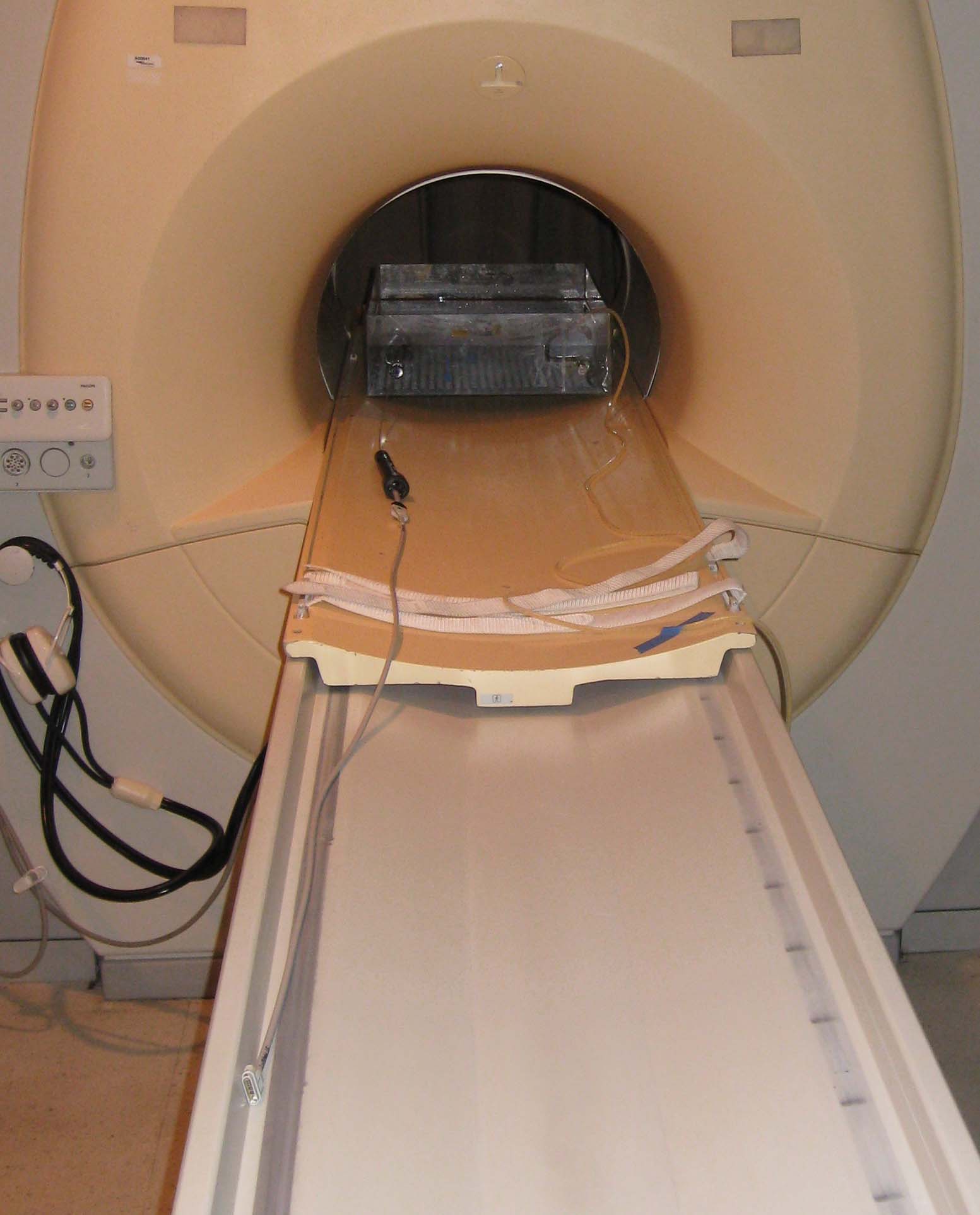 ASTM F2182 Phantom
Saline 4.7 mS/cm
SAR = 4 W/kg

Catheter Cable Attached
Improved Test Trajectory
Varying Insertion Depths
ΔT = 2.3 °C
ΔT = 3.0 °C
ΔT = 14 °C
Example:  RF Heating of a Catheter
Non-magnetic catheter with no RF heating mitigation technology
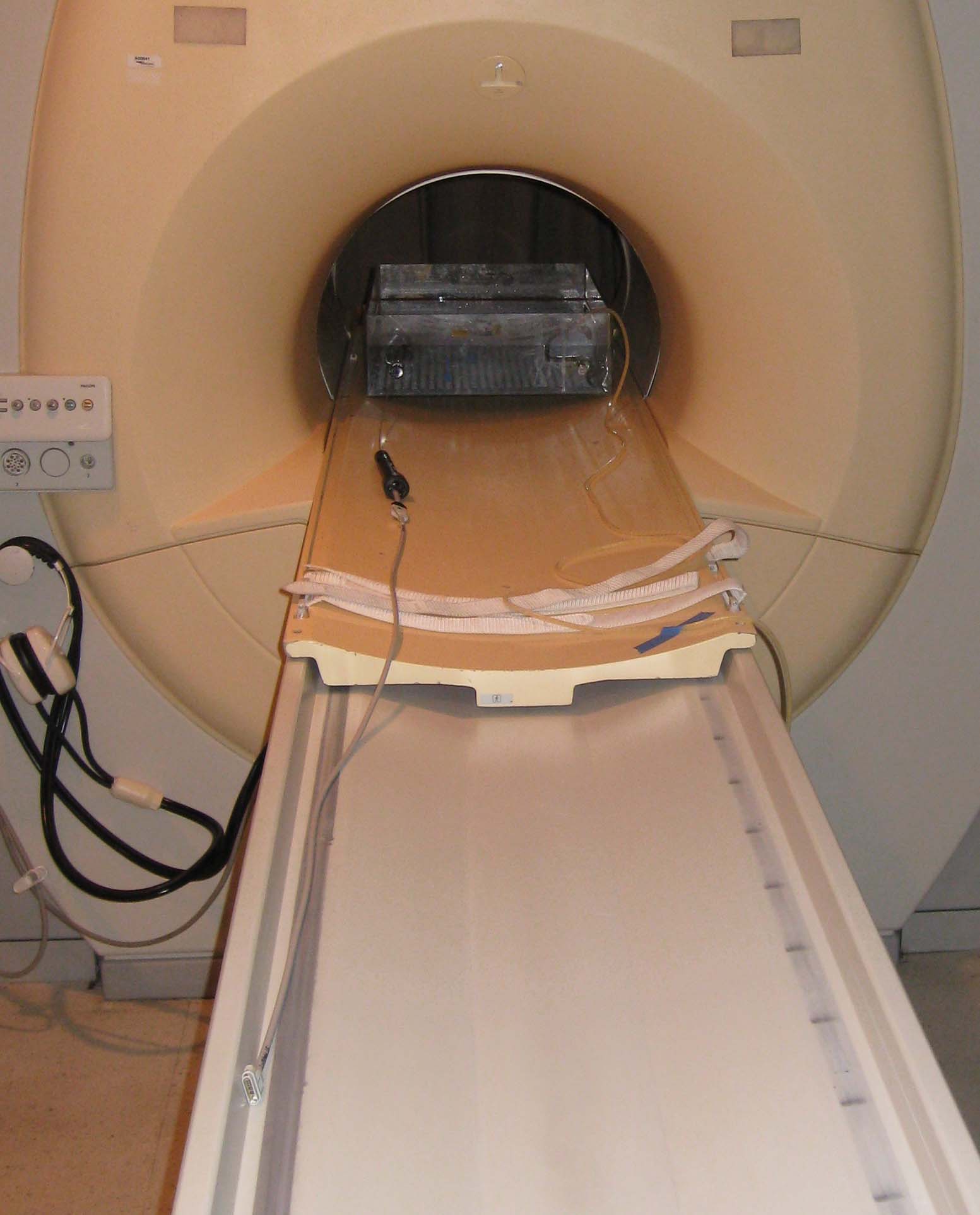 ASTM F2182 Phantom
Saline 4.7 mS/cm
SAR = 4 W/kg

Catheter Cable Attached
Improved Test Trajectory
Varying Insertion Depth
ΔT = 2.3 °C
ΔT = 3.0 °C
ΔT = 14 °C
ΔT = 22 °C
Example:  RF Heating of a Catheter
Non-magnetic catheter with no RF heating mitigation technology
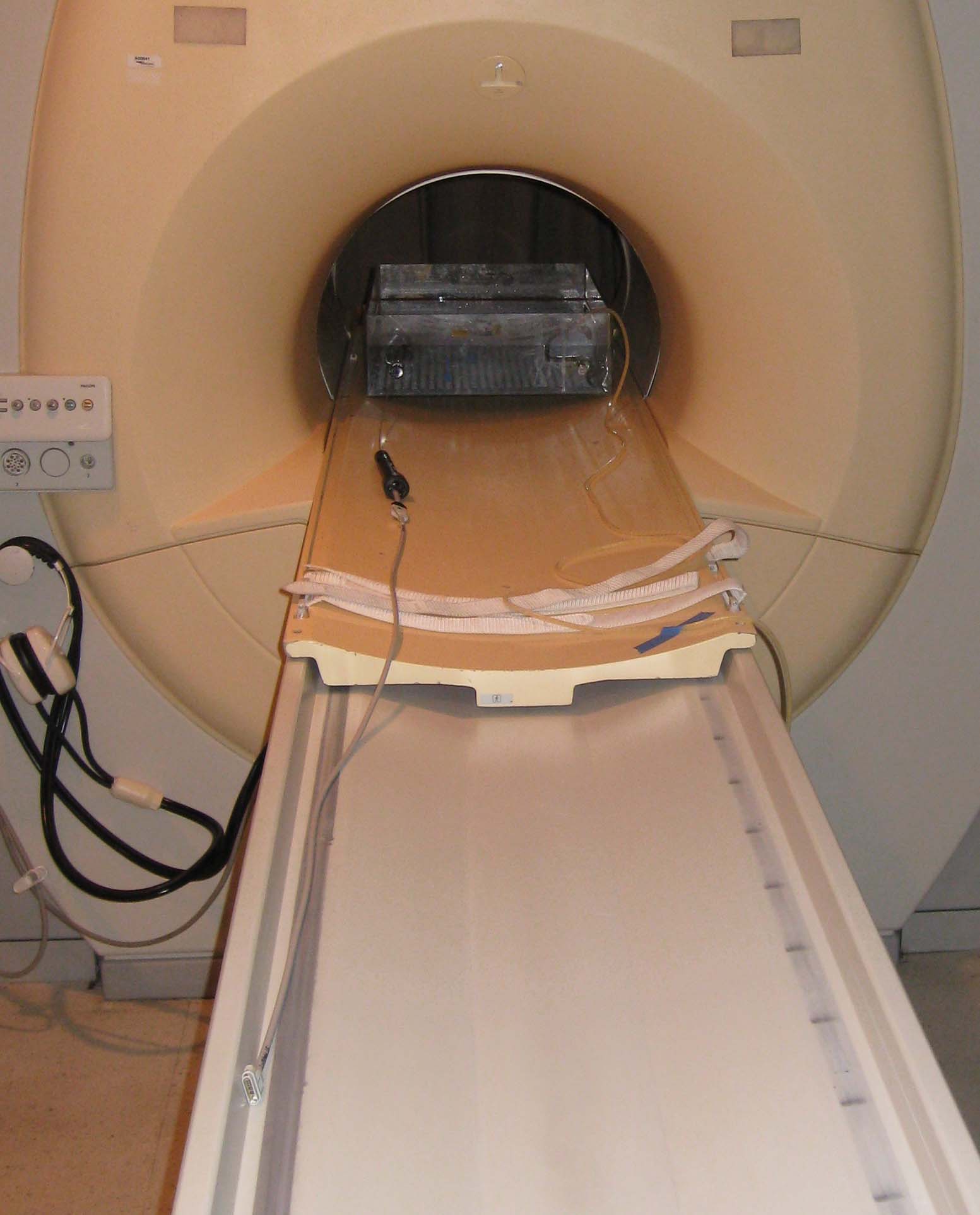 ASTM F2182 Phantom
Saline 4.7 mS/cm
SAR = 4 W/kg

Catheter Cable Attached
Improved Test Trajectory
Varying Insertion Depth
Tissue Mimicking Gel
ΔT = 2.3 °C
ΔT = 3.0 °C
ΔT = 14 °C
ΔT = 22 °C
Example:  RF Heating of a Catheter
Non-magnetic catheter with no RF heating mitigation technology
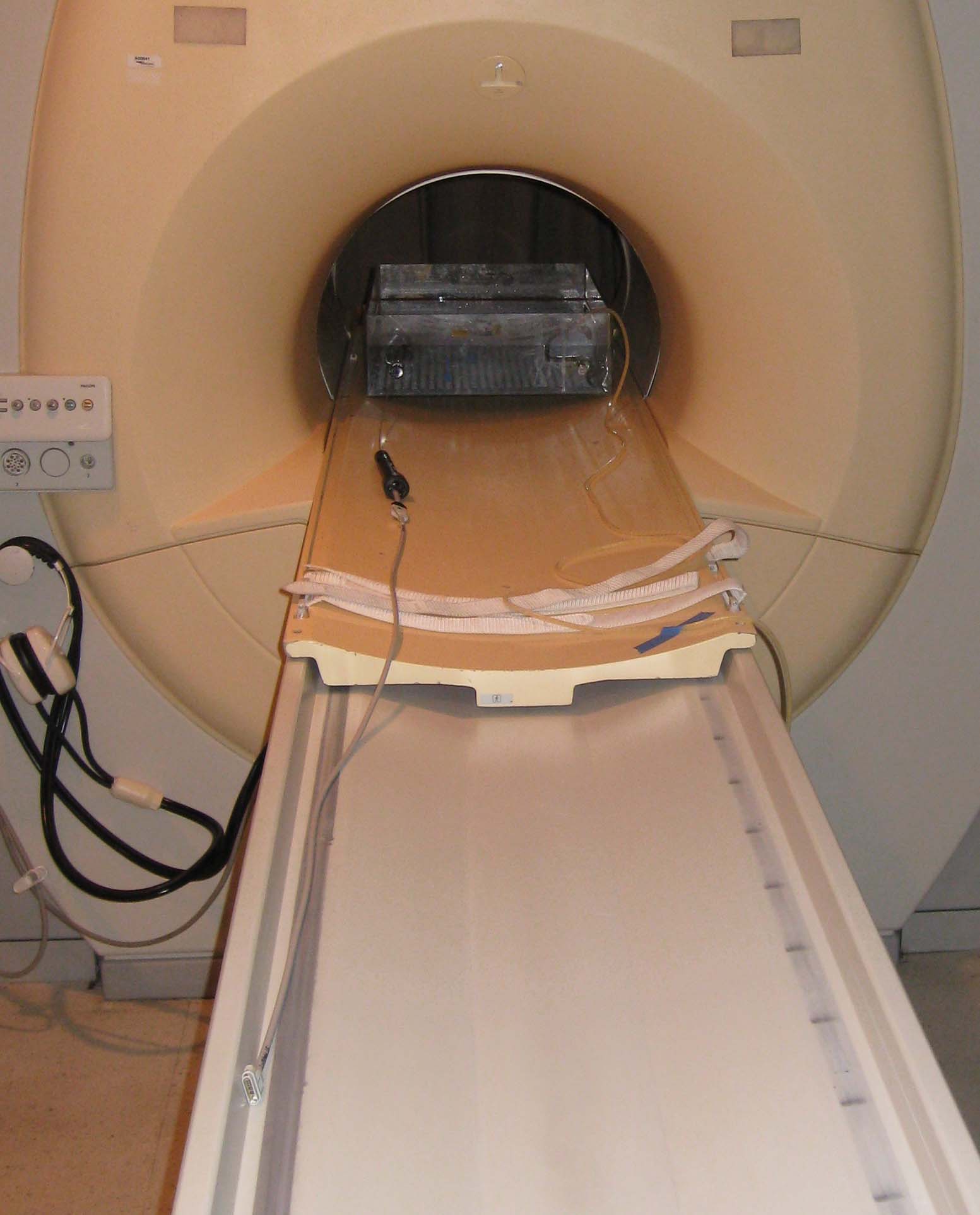 ASTM F2182 Phantom
Saline 4.7 mS/cm
SAR = 4 W/kg

Catheter Cable Attached
Improved Test Trajectory
Varying Insertion Depth
Tissue Mimicking Gel
ΔT = 2.3 °C
ΔT = 3.0 °C
ΔT = 14 °C
ΔT = 22 °C
ΔT = 72 °C
Example:  RF Heating of a Catheter
A better way to test a new device for MR safety involves methods from ISO TS 10974: 

“Assessment of the safety of magnetic resonance imaging for patients with an active implantable medical device”

This may soon be required, as the TS becomes a standard
Example: Physiological Signal Filter
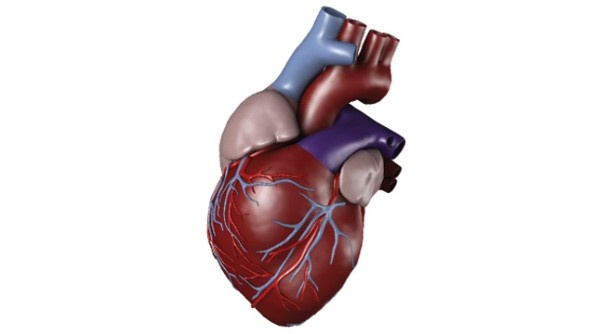 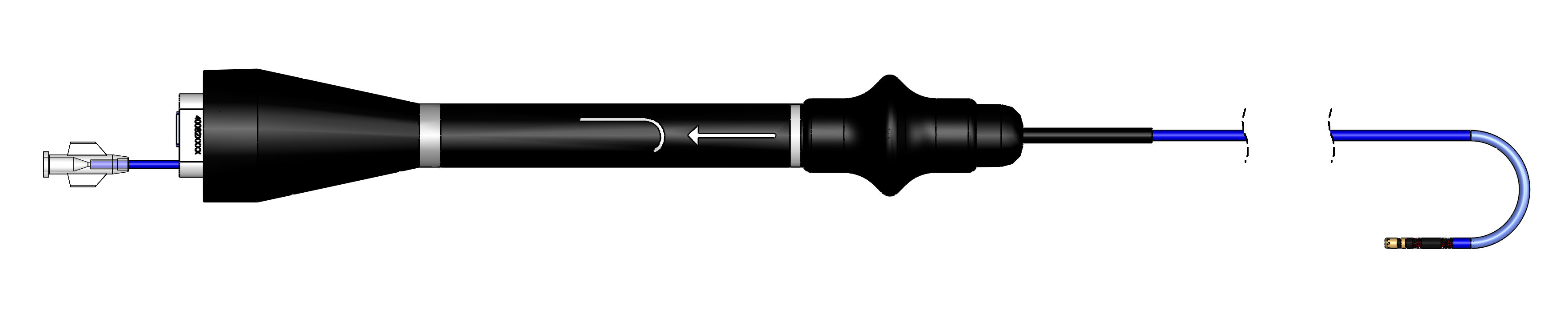 L = 75μH
EP Amplifier
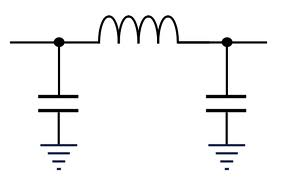 C = 1600 pF
C = 1600 pF
fc = 680 kHz
-85 dB @ 64 MHz
Example: Physiological Signal Filter
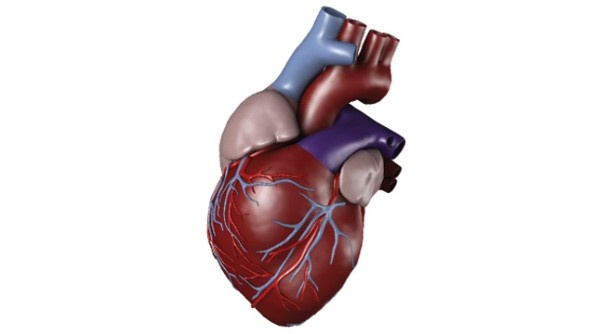 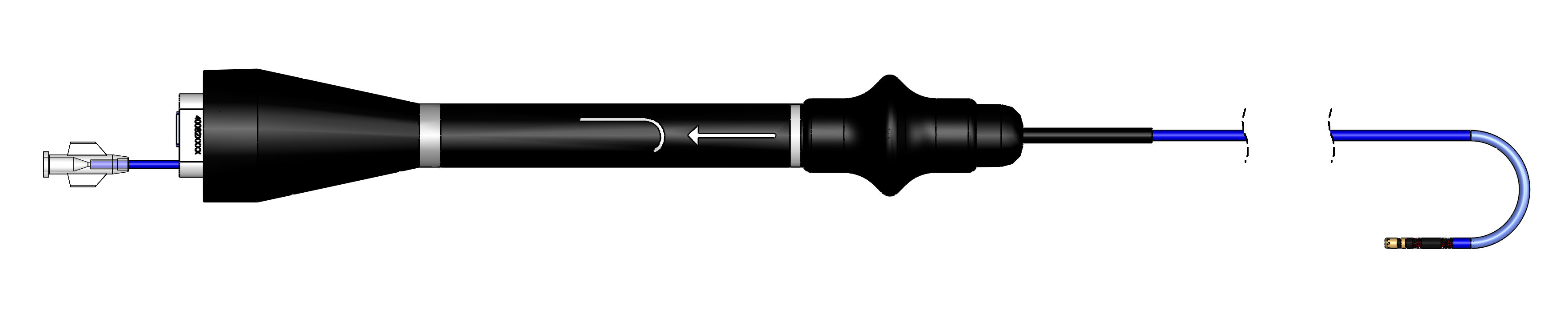 L = 75μH
EP Amplifier
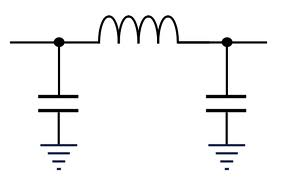 C = 1600 pF
C = 1600 pF
fc = 680 kHz
-85 dB @ 64 MHz
Example: Physiological Signal Filter
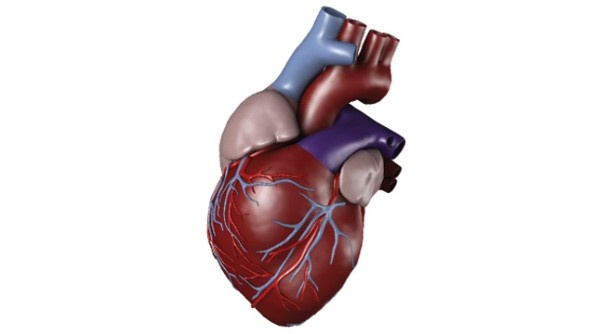 Ileak
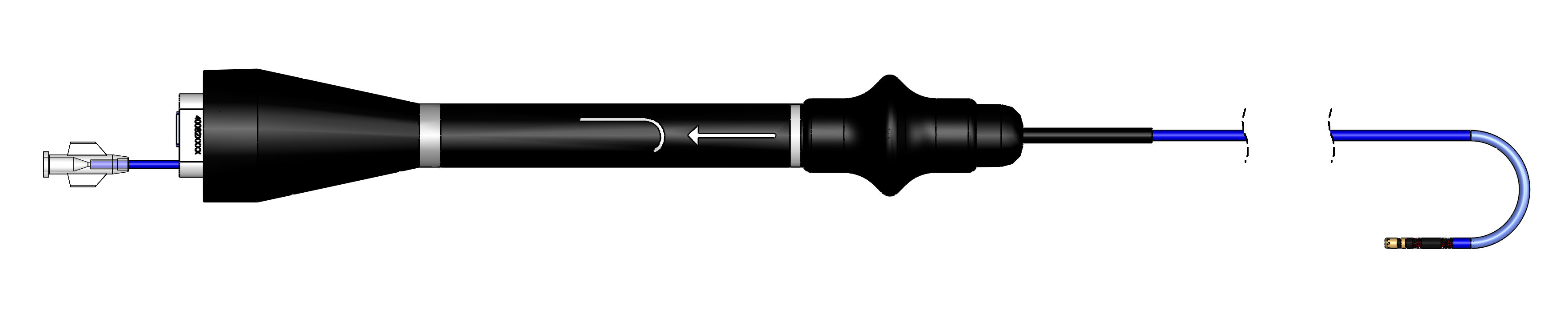 L = 75μH
EP Amplifier
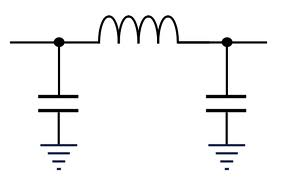 C = 1600 pF
C = 1600 pF
fc = 680 kHz
-85 dB @ 64 MHz
Example: Physiological Signal Filter
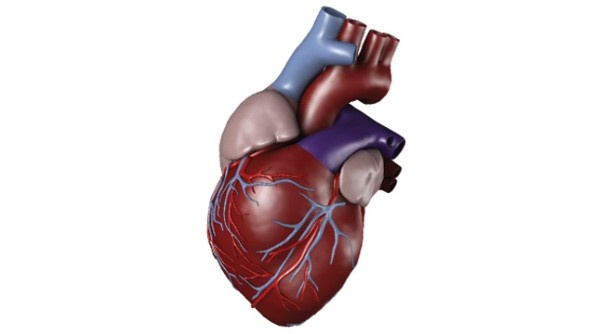 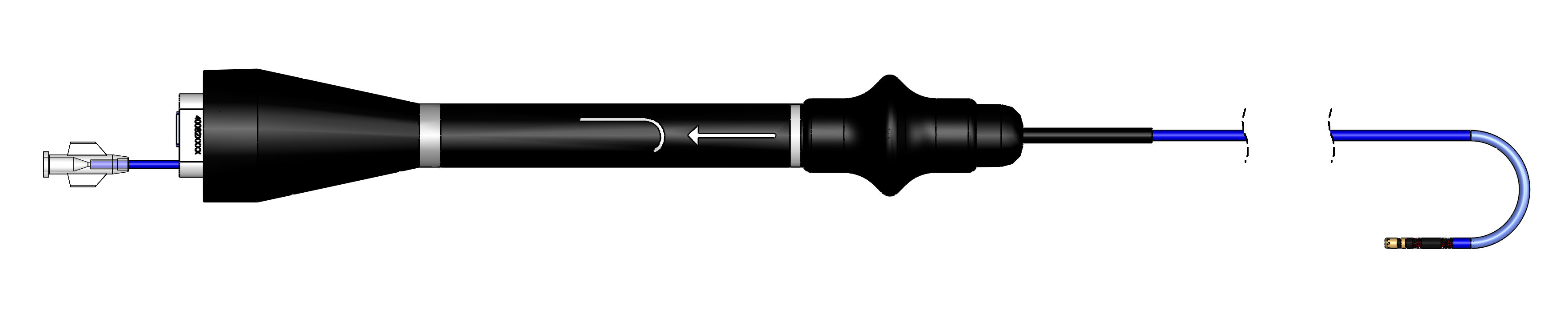 Ctotal < ~100 pF
L = 75μH
EP Amplifier
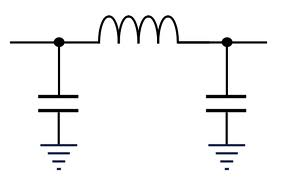 C = 1600 pF
C = 1600 pF
fc = 680 kHz
-85 dB @ 64 MHz
Where are the iCMR devices?
They are coming, but slowly

Part of the problem:
People tend to underestimate the challenge
We need to help each other.1
Researchers shouldn’t necessarily be experts in regulation and standards

But experts in regulation and standards do exist

We are happy to help
We are not selling a test service, but we can offer a bit of guidance
We can help you:
Understand the safety issues 
Do the right tests the right way
Properly scope out what yet needs to be done
1 Lederman R., Schaeffter T., Email to SCMR iCMR Workshop speakers, 2015
Regulatory Approval of New Devices
SCMR 2015 Interventional CMR Workshop

Technology for Interventional cMRI

Steve Wedan (CEO): steve.wedan@imricor.com			
Tom Lloyd (VP Research): tom.lloyd@imricor.com